«Познание и ребенок» 

 Стремление узнавать новое, выяснять непонятное о качествах, свойствах предметов, явлений действительности, желание вникнуть в их сущность, найти имеющиеся между ними связи и отношения характеризуют развивающийся познавательный интерес. Основа познавательного интереса – активная мыслительная деятельность. Под её влиянием ребёнок оказывается способен к более длительной и устойчивой сосредоточенности внимания, проявляет самостоятельность при решении умственной или практической задачи. Переживаемые при этом положительные эмоции – удивление, радость успеха, в случае если проявил догадку, получил одобрение взрослых, - создают у ребёнка уверенность в своих силах.
Познавательный интерес связан с деятельностью памяти. Вы, конечно, замечали, что дошкольник легче и прочнее запоминает интересный материал, быстрее его воспроизводит. Условием возникновения познавательного интереса является установление связи между имеющимся опытом и вновь приобретаемыми знаниями, нахождение в привычном, хорошо знакомом предмете новых сторон, свойств, отношений.
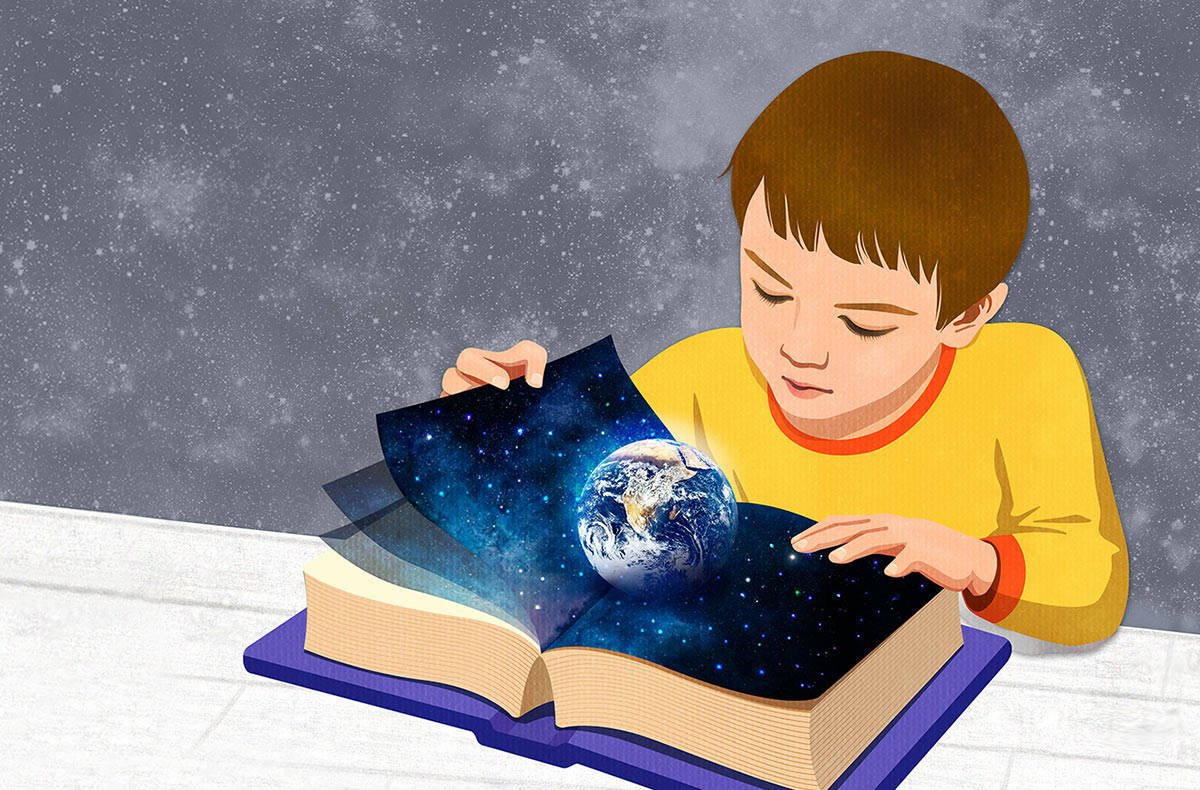 Познавательные интересы дошкольников характеризуются такими качественными особенностями, как широта и устойчивость. Поясню на примерах детей нашей группы. У многих сформированы познавательные интересы. Серёжа интересуется техникой. Умеет включать пылесос, магнитофон, телевизор. На прогулках он подолгу стоит у забора, наблюдая за мусоросборной машиной, за транспортом. Всем играм он предпочитает занятия с конструктором. Сколько вопросов задаёт Серёжа о технике, приборах, машинах! И книги он любит такие, в которых описываются различные сооружения, механизмы, есть соответствующие картинки.
Никита не разделяет интересов Серёжи. Он увлекается книгами со сказками. Никита и игры старается всегда организовывать на сказочную тему, и рисует об этом, и увлечённо рассказывает взрослым и детям о героях сказок.
Дима – любознательный мальчик. Ему всё интересно: то он расспрашивает о кораблях, то с увлечением рассказывает о дельфинах, передачу о которых смотрел по телевизору, то с удовольствием слушает Никиту, повествующего о сказках.
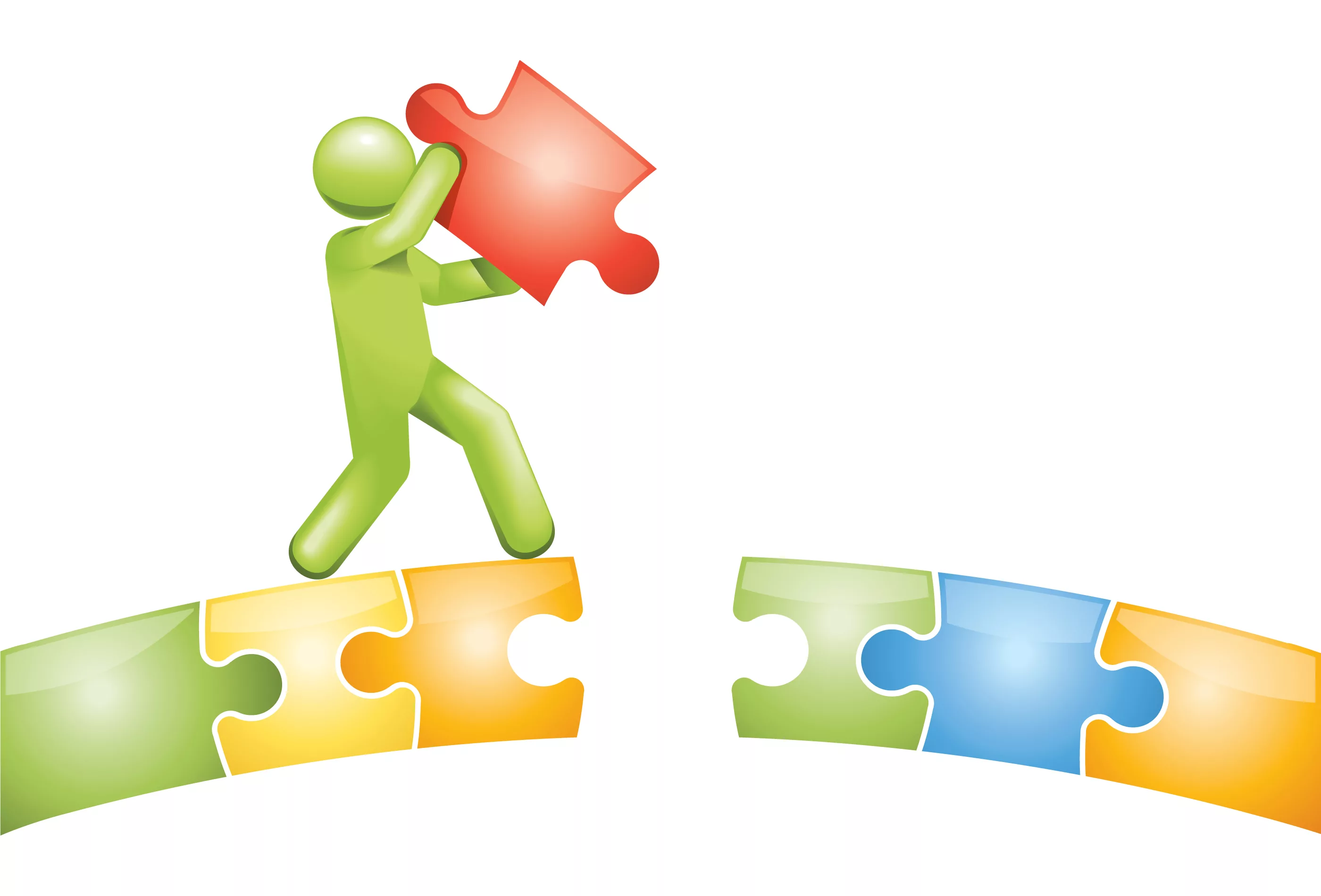 Чем отличаются познавательные интересы Серёжи, Никиты и Димы?
Прежде всего содержанием, то есть тем, на какие стороны действительности они направлены. Интересы Димы охватывают разные области действительности, в то время как интересы Никиты и Серёжи более узкие. Что лучше: широкие или узкие по содержанию интересы? Психологи считают, что, чем меньше ребёнок, тем шире должны быть его познавательные интересы, обеспечивающие ему яркие и разнообразные впечатления об окружающей жизни. Впоследствии эти впечатления станут основой для приобретения новых знаний. Разнообразие интересов побуждает ребёнка пробовать свои силы в разных областях знаний, во многих видах деятельности. У Серёжи и Никиты интересы отличаются устойчивостью. А интересы Димы нельзя назвать устойчивыми. Они носят временный характер, возникают как реакция на яркий познавательный материал, необычность ситуации. Влияют же на развитие ребёнка устойчивые интересы, поскольку в них выражается направленность личности, которая определяет поведение, поступки, характер познавательной деятельности.
Прочные знания – основа активности ребёнка. Они способствуют проявлению живого интереса к действительности. Недаром народная мудрость гласит: «Любить -  значит знать».
Советую родителям использовать каждую возможность для обогащения ребёнка яркими впечатлениями об окружающей жизни. Очень полезно проводить с детьми прогулки и экскурсии.
     Знакомя детей с окружающим миром, чаще прибегайте к приёму сравнения. Благодаря сравнению предметов, явлений действительности, ребёнок глубже познаёт их, выделяет в них новые качества, свойства, что даёт возможность по-иному взглянуть на то, что казалось ему хорошо знакомым.
      В дошкольном возрасте детей привлекает всё новое и необычное. Но это не значит, что для развития интереса ребёнка родители постоянно должны сообщать ему новые знания. Важно возбуждать у ребёнка интерес к привычным для него предметам. Например, предложите сыну понаблюдать за одуванчиками. Сколько интересных открытий он сделает! Ребёнок отметит, что одуванчик поворачивает головку за солнцем, а вечером закрывает свой глазок, что на душистый запах цветка слетается много насекомых, что семена растения лёгкие, как парашютики.
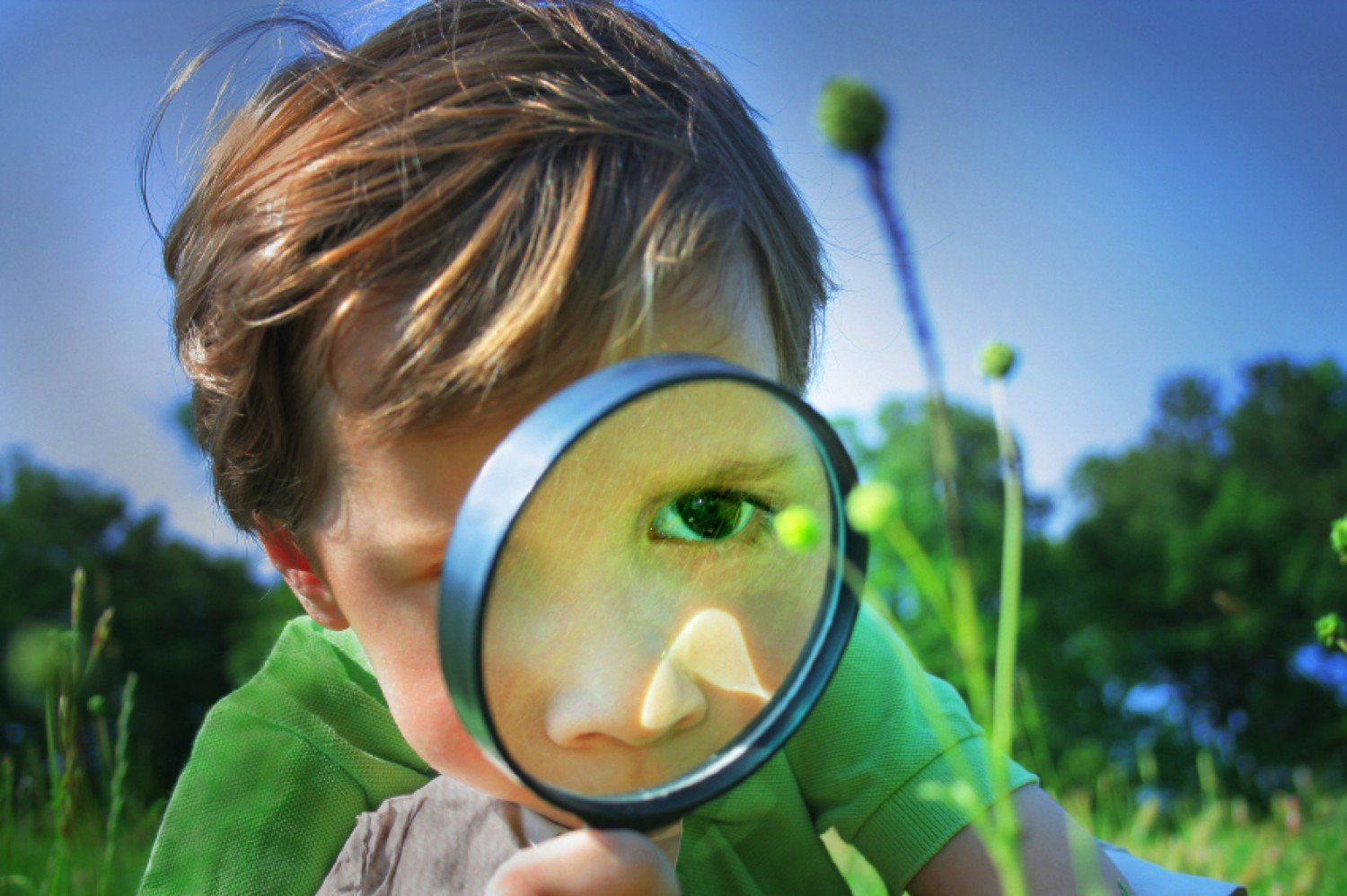 Познавательный интерес дошкольника отражается в его играх, рисунках, рассказах и других видах творческой деятельности. Поэтому в семье следует создать условия для развития такой деятельности. Так, ваш сын интересуется транспортом. Приобретите ему соответствующие игрушки, смастерите вместе с ним какие-либо модели, помогите развернуть игру, время от времени принимайте в ней участие. Предложите мальчику нарисовать то, что его интересует, поддерживайте беседы на эту тему.
Интерес, осуществляемый в деятельности, становится стойким и осознанным.
      Пытливость мысли и интересы ребёнка проявляются в вопросах. К детским вопросам необходимо относиться внимательно и бережно. Следует помнить мудрый совет В.А.Сухомлинского: «Умейте открыть перед ребёнком в окружающем мире что-то одно, но открыть так, чтобы кусочек жизни заиграл перед детьми всеми красками радуги. Оставляйте всегда что-то недосказанное, чтобы ребёнку захотелось ещё и ещё раз возвратиться к тому, что он узнал».
     По возможности надо
побуждать ребёнка к 
дальнейшим наблюдениям 
и рассуждениям, к 
самостоятельному 
поиску ответа на 
возникший вопрос.
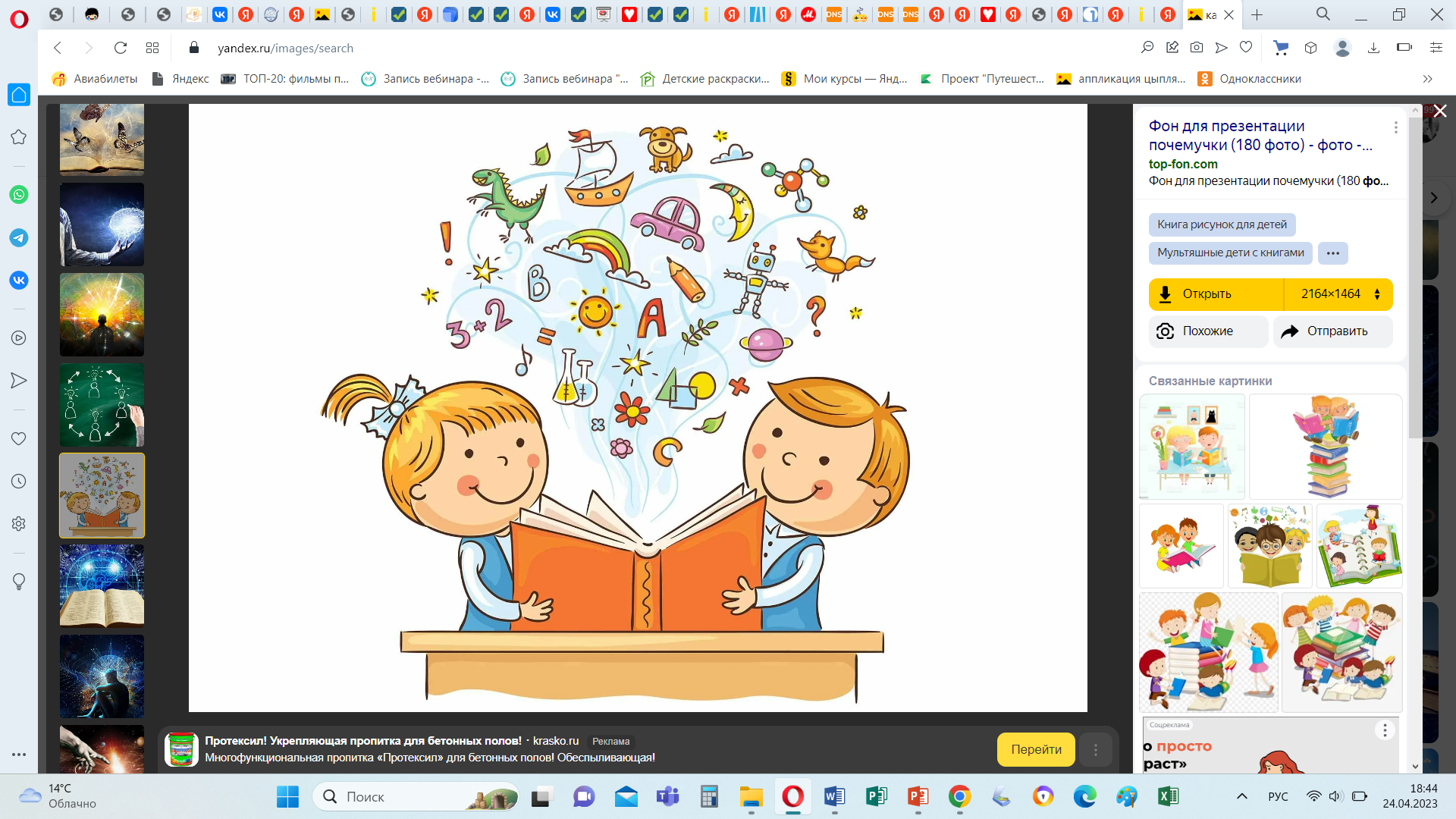